Josef Blanz
September  22nd 2014
oneM2MA partnership specifying a M2M Service Layer
Disclaimer
This presentation is focusing on VERY HIGH LEVEL on the following:
What is oneM2M? How did it get formed?
Very brief description of functional architecture of oneM2M (10000 foot level view)
Summary of some main features
Potential benefits of oneM2M specified technology
Please keep in mind:
The presented material has been put together by Qualcomm, a oneM2M member
The material did NOT go through a formal approval process in oneM2M
The material is not covering all aspects and features of oneM2M specifications
The views expressed in this presentation are those of the author/Qualcomm, they may not represent a consensus position within oneM2M
Fragmentation:
Total Cost:  
Market Size:
Why Using oneM2M Technology? Explanation will follow 
Impact on CAPEX for M2M Services:
Lower complexity of the M2M solution development => reduces development cost
Abstracting out a  lot of commonly used functions like: Connectivity handling, remote provisioning, authentication, encryption, buffering, synchronization, aggregation, etc. Those are already provided by the M2M SL and do not need to be developed in a proprietary way
Standardized protocols & APIs => reduces development cost 
Use of M2M SL simplifies application development, testing and interworking of components (device / server side)
Horizontal SL => reduces deployment cost
No need for a Smart Metering / Automotive / Building Automation / eHealth …. specific platform, could be on shared infrastructure, still isolated and secure.
Use of M2M SL allows for good scaling; same components in different industries
Higher volumes => lower component price
Lowers OPEX for M2M Services:
Policy-Driven Store-and-forward/Scheduling  and Selection of access => adjust to cost / efficiency needs
Key technology to get better tariffs in cellular and in long run also non-cellular WAN networks
Flexibility => utilize best transport network to meet business needs
Components designed almost identical, may just differ in supported access, applications not aware of it
Same service layer for different verticals => Reduces cost of operation
Possibility to share infrastructure with other verticals and only pay for service used. 
Faster time to market due to reduced development time
Allows to address markets where cost was prohibitive so far
Formationof oneM2M
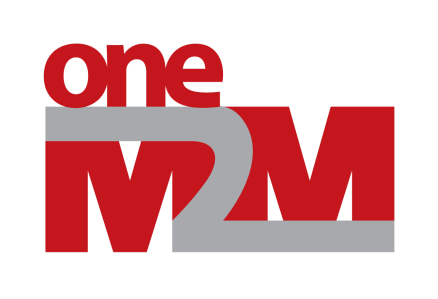 What is oneM2M ?
A global partnership among Standards Defining Organizations (SDOs) and Industry Associations/Fora
Based on a partnership agreement that governs the rights and commitments
Construction is similar to 3GPP or 3GPP2
In simple terms the main goal to develop technical specifications for an M2M Service Layer 
A software platform to make M2M devices/applications communicate with each other in a secure and efficient manner
Each SDO will transpose those specifications into a regional standard
Global footprint
Why did oneM2M get created?   Consolidation!
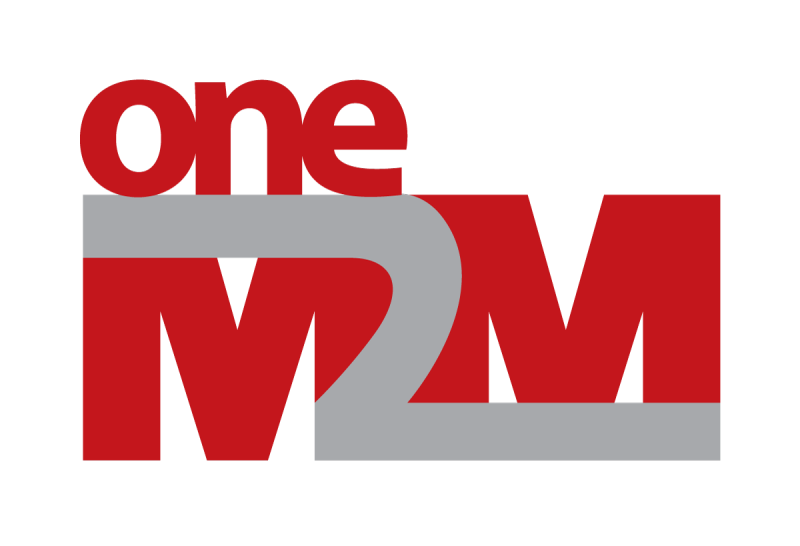 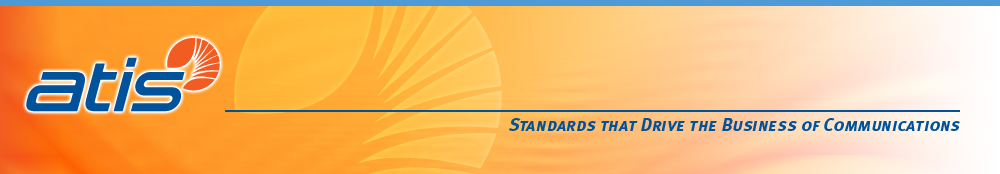 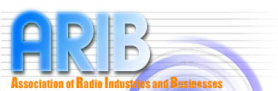 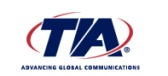 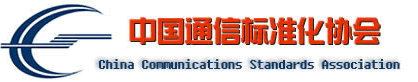 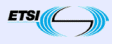 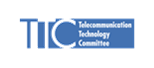 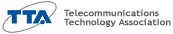 After negotiations about rules, structure, etc., agreed to create “oneM2M”
Partnership agreement signed 24th of July 2012, final version agreed end of 2013
Partner Type 1
Members can participate in oneM2M through Partner Type 1 (Typically SDOs)
Committed to transpose specifications into regional standards
Partner Type 2 / Guests / Associated Members
Can participate in oneM2M
Internal Structure of oneM2M
Steering Committee (SC)
Only handling procedural, organizational,and budget issues
One Technical Plenary (TP)
Contains all Working Groups, executes all technical work,
Finance
Legal
SC
Drafting Rules
Marketing
Methods/Proc.
Program Management
TP
Coordination Team
Methods of Work
WG1REQ
WG2ARC
WG3PRO
WG4SEC
WG5MAS
Architecture
Protocols
Security
Use Cases &Requirements
ManagementAbstraction & Semantics
Who is active in oneM2M?
About 273 individual members and partners (www.oneM2M.org)
Partners Type 1: ARIB, ATIS, CCSA, ETSI, TIA, TTC, TTA
Partners Type 2: BBF, Personal Connected Health Alliance , HGI, New generation M2M consortium OMA; Several Associated Members and Guests
About 75-100 regularly attending members in meetings
A total of 6 one-week technical plenaries a year / several WG calls in-between
Typically between 100 and 150 delegates in  TP meeting weeks
19 deliverables started so far (more likely to be done)
Recently in the order of 150 contributions / 200 revisions per F2F meeting
What does oneM2M do?
Official Scope Statement of oneM2M:Initially, oneM2M shall prepare, approve and maintain the necessary set of Technical Specifications and Technical Reports for: 
Use cases and requirements for a common set of Service Layer capabilities;
Service Layer aspects with high level and detailed service architecture, in light of an access independent view of end-to-end services;
Protocols/APIs/standard objects based on this architecture (open interfaces & protocols);
Security and privacy aspects (authentication, encryption, integrity verification);
Reachability and discovery of applications;
Interoperability, including test and conformance specifications;
Collection of data for charging records (to be used for billing and statistical purposes);
Identification and naming of devices and applications;
Information models and data management (including store and subscribe/notify functionality);
Management aspects (including remote management of entities); and
Common use cases, terminal/module aspects, including Service Layer interfaces/APIs between: 
Application and Service Layers;
Service Layer and communication functions
Can be found on www.oneM2M.org; Fairly abstract scope
This presentation tries to explain it in more practical terms
Simple Definition of M2M Service Layer
Middleware supporting secure end-to-end data/control exchange between M2M devices and customer applications by providing functions for remote provisioning & activation, authentication, encryption, connectivity setup, buffering, synchronization, aggregation and device management

It is a software layer
It sits between M2M applications and communication HW/SW that provides data transport
It normally rides on top of IP
It provides functions that M2M applications across different industry segments commonly need
 horizontal layer
Targets
Release Planning in oneM2M
A first Release of oneM2M specifications to be made publicly available in Early August 2014
Create interest of implementers / stakeholders that may use this technology
Generate feedback from first implementations (demos)
Do corrections and improvements
One or more Launch Events are being planned for December 2014 and later (TBD)
Target for publication of revised initial Release: Early 2015
Architecture & Features
oneM2M: High-Level Architectural Model
AE: 	Application Entity
CSE:	Common Services Entity
NSE:	Network Services Entity

Mcc:	Reference point CSE-CSE
Mca:	Reference point CSE-AE
oneM2M Service Layer
Simple Device
Gateway
Infrastructure
Is Middleware
Manages communication HW
Connects data producers or consumers in secure manner
Hides complexity of NW usage
Increases efficiency of transport
Share data using access control
Manage devices in large scale
e.g. BT
API
App
Capable Device
App
App
App
oneM2Mmessages
oneM2Mmessages
App
API
API
API
API
Service Layer
Service Layer
Service Layer
e.g. WLAN, USB
e.g.WWAN
Cloud
Horizontal layer providing functions that apps across different industry segments commonly need
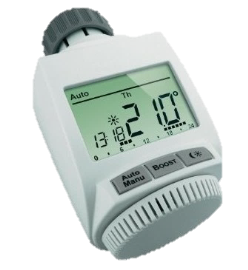 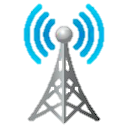 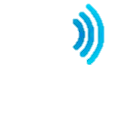 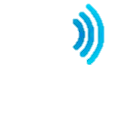 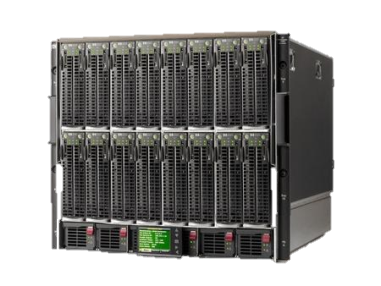 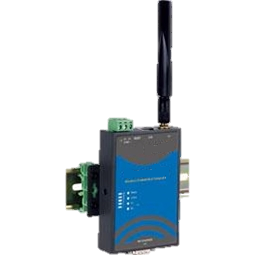 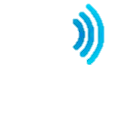 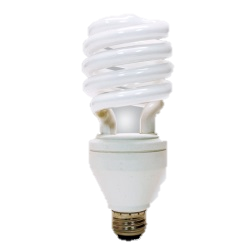 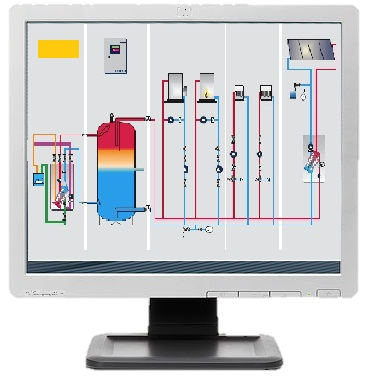 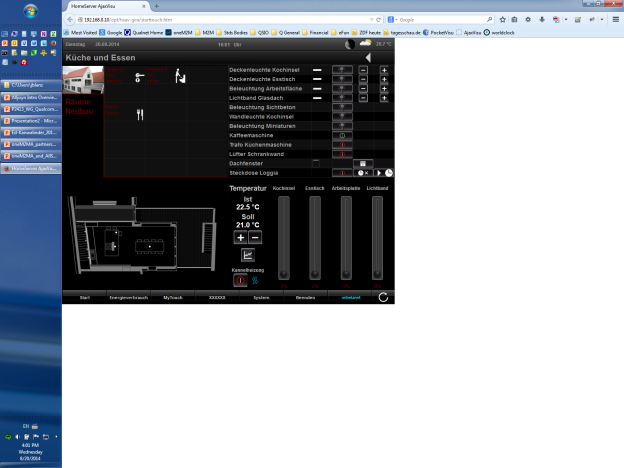 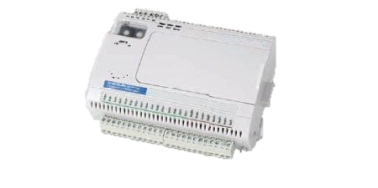 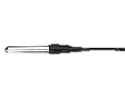 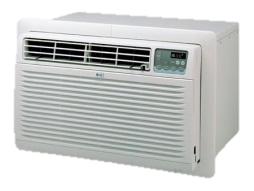 Request / Response Paradigm
Entities communicate with each other via pairs of requests and responses
A request-message triggers a response message (with exceptions)
Request/Response pattern allows for robust data transport when needed
Request/Response pattern allows for publish / subscribe mechanisms
Request / Response pattern is quite flexible as it can be used to accommodate other message passing patterns as well.
Originators: AEs or CSEsReceivers: CSEs (in most cases), AE (notifications)
Resource oriented approach in oneM2M
REST = Representational State Transfer
Dissertation by Thomas Roy Fielding, 2000 {HTTP contributor}
Architectural style for distributed applications
State information is residing in hosted resources only
Interfaces between entities use stateless communication
Requests can be processed based on resource state and request itself => idempotent
State transition is done by manipulation of resources
A simple and uniform interfaces is used to access resources
Create, Retrieve, Update, Delete
All services offered need to be accessed via addressable resources
Idempotency is key for scalability (caches, proxies, drops, repetitions)
oneM2M not strictly RESTful but resource oriented
Example: Exposing service via a resource
Registration
AE needs to establish a context with its local CSE
This process is needed in order to
Perform authentication and authorization of an AE & keep track of certain properties / attributes of the AE 
Can AE receive notifications? How to get hold of AE? Is AE currently reachable ? Does AE have a schedule when reachable?
The process is called “Registration” in oneM2M
Registration via <application> resource
AE requests a CREATE operation for a <application> resource
Hosted on the local CSE that the AE is directly associated with
AE needs to change context => UPDATE request to <application> resource
E.g. when it goes off-line for a while but stays registered
Other entities want to know details about this AE: RETRIEVE <application> resource
When AE wants to un-register (shut down) => Delete <application> resource
Many other services: Data sharing, event notification, group communication, management…
Policy-Driven Communication
IN (Infrastructure)
MN (Gateway)
IN-CSE
3G Network
C
ADN (Device)
LocalConnectivity
MN-CSE
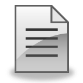 M2M customer’s AE
ADN-AE
CMDH
CMDH
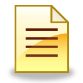 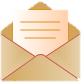 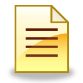 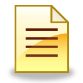 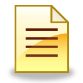 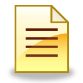 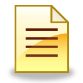 CMDH in MN-CSE decides to forward buffered ec=3 requests
Bundles them in a single payload, sends Request to IN-CSE
CREATE ty=<delivery>, attributes: event category=3, lifespan={soonest of all buffered}
IN-CSE finds out it is the final target
Accepts request in IN-CSE’s CMDH
New measurement #1 takenOriginator: AND-AE; Receiver: MN-CSE; Target: IN-CSEUpdate //IN/C, ec = 3, rqet = 4:00 am
Policies on MN say: For ec=3  => only from 2 am to 5 am
MN-CSE accepts and buffers request in CMDH
New measurement #2 takenOriginator: AND-AE; Receiver: MN-CSE; Target: IN-CSEUpdate //IN/C, ec = 3, rqet = 4:00 am
Policies on MN say: For ec=3  => only from 2 am to 5 am
MN-CSE accepts and buffers request in CMDH
New measurement #24 takenOriginator: AND-AE; Receiver: MN-CSE; Target: IN-CSEUpdate //IN/C, ec = 3, rqet = 4:00 am
Policies on MN say: For ec=3  => only from 2 am to 5 am
MN-CSE accepts and buffers request in CMDH
CMDH in IN-CSE unwraps the contained requests, passes them to other CSFs (DMR)
IN-CSE produces all the requested UPDATES to C
IN-CSE (DMR) notifies M2M Customer’s AEabout new data in C
10:05 pm
11:55 pm
10:00 pm
02:00 am
ContainerResource
M2M Service Functions of Value to Stakeholders
Enhanced M2M Data Efficiency
Status Quo
Most networks not designed for M2M, traffic not really differentiated well
Solution providers in many cases use communication without cost-awareness => applications do not care
Better Efficiency? Example
Avoid communication whenever possible  (local processing, filtering…) and if needed, the ratio of overhead data versus the actual payload data shall be minimized. When possible data shall be send at times when no other more valuable traffic needs to get transported.
Candidates
Policy-Driven delivery of information (previous slide)
Subscription / notification  (event driven)
Value to Stakeholders
Makes well established communication technologies more efficient/less costly for M2M use cases
Long Polling  (NAT, Firewall traversal)
Triggering  (M2M paging)
M2M Service Functions of Value to Stakeholders
Data sharing based on Access Control
Status Quo
M2M Services today normally have only one consumer of data. “Isolated Silo” Use Case
Data Sharing? Example
Company running larger building complexes and campuses may use a large number of sensors for environmental data (temperature, pressure, humidity, traffic) or consumption data (electrical power, water, gas). If it could give access to that data (anonymized) some other companies may pay some money for it. Forecast services, power usage predictions, geo-tagging of consumption data, traffic systems etc.
Candidates
Access Control Privileges and secure authentication 
Think of this like access rights on a file system for different users.
Value to Stakeholders
Production or consumption of data across M2M market segments/use cases with oneM2M-powered devices would already support this new way of access control and enable new business models (big data)
M2M Service Functions of Value to Stakeholders
Device Management
Status Quo
Some well-established device management technologies exist, not deployed in many industry segments. Lacking abstraction for heterogeneous device population. 
Device Management? Examples
Manipulating of certain operational parameters (setting communication policies, data limits, thresholds; setting reporting intervals; turn on logging of parameters, error and fault reporting)
Life-Cycle Management of Applications or complete CSE instances (download, install, start, stop, remove, roll-back, synch software, firmware)
Very useful for secure provisioning of IDs and credentials for M2M Services
Candidates
OMA DM (different versions), BBF TR-069 : Will be integrated via a common abstraction in oneM2M
Value to Stakeholders
Avoid costly and sometimes prohibitive manual provisioning, allow for heterogeneous DM technologies
Benefits
Fragmentation:
Total Cost:  
Market Size:
What are the General Benefits?
Impact on CAPEX for M2M Services:
Lower complexity of the M2M solution development => reduces development cost
Abstracting out a  lot of commonly used functions like: Connectivity handling, remote provisioning, authentication, encryption, buffering, synchronization, aggregation, etc. Those are already provided by the M2M SL and do not need to be developed in a proprietary way
Standardized protocols & APIs => reduces development cost 
Use of M2M SL simplifies application development, testing and interworking of components (device / server side)
Horizontal SL => reduces deployment cost
No need for a Smart Metering / Automotive / Building Automation / eHealth …. specific platform, could be on shared infrastructure, still isolated and secure.
Use of M2M SL allows for good scaling; same components in different industries
Higher volumes => lower component price
Lowers OPEX for M2M Services:
Policy-Driven Store-and-forward/Scheduling  and Selection of access => adjust to cost / efficiency needs
Key technology to get better tariffs in cellular and in long run also non-cellular WAN networks
Flexibility => utilize best transport network to meet business needs
Components designed almost identical, may just differ in supported access, applications not aware of it
Same service layer for different verticals => Reduces cost of operation
Possibility to share infrastructure with other verticals and only pay for service used. 
Faster time to market due to reduced development time
Allows to address markets where cost was prohibitive so far
Thank youContact: jblanz@qti.qualcomm.com
Qualcomm is a trademark of Qualcomm Incorporated, registered in the United States and other countries. Other products and brand names may be trademarks or registered trademarks of their respective owners.